স্বাগতম
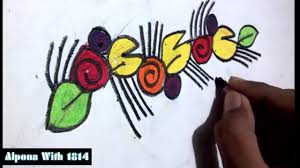 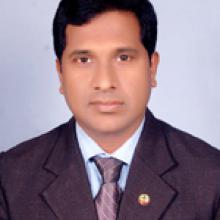 Made By Mohammad Jahangir AlamAssistant Teacher Kaptai Al amin Nuria Dakhil MadrasahKaptai, Rangamati.Cell: 01815411762
আমরা চিত্র গুলি লক্ষ্য করি।
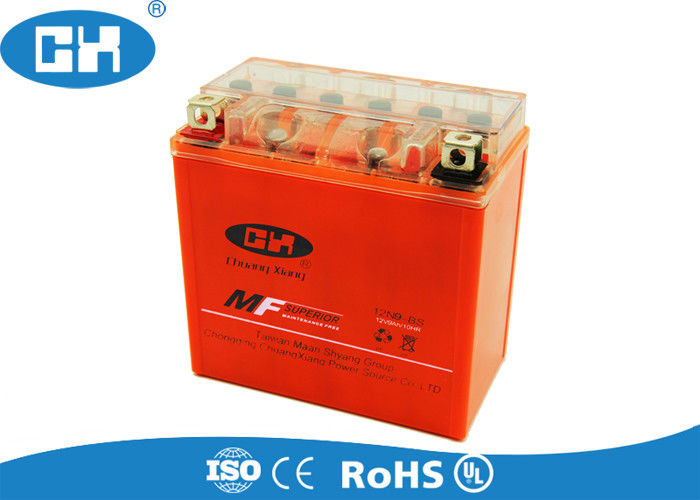 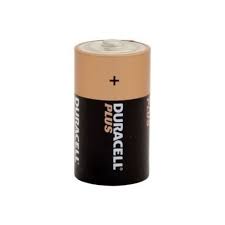 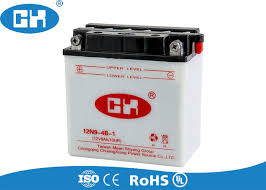 পাঠ ঘোষনা
mvavib weÁvb, 8g †kÖwYAa¨vqt ivmvqwbK wewµqvcvVt 12-14
শিখনফল
এই পাঠ শেষে শিক্ষার্থীরা…
১। শুষ্ক কোষ ব্যাখ্যা করতে পারবে।
2। তড়িৎ বিশ্লষেন বর্ণনা করতে পারবে।
†h †Kv‡l A¨v‡gvwbqvg †K¬vivBW(NH4Cl), Kve©b(C), g¨v½vwbR WvB A·vBW(MnO2)Gi †có e¨eüZ nq Zv‡K ï®‹ †Kvl e‡j|
‡hgbt UP© jvBU, wi‡gvU K‡›Uªvj, 

I bvbviKg †Ljbvi e¨vUvwi|
cÖ_‡g A¨v‡gvwbqvg †K¬vivBW , Kqjvi ¸ov Ges g¨vsMvwbR WvB A·vBW fvjfv‡e wgwk‡q Zv‡Z Aí cwigvb cvwb †hvM K‡i GKwU †jB ev †có ˆZwi Kiv nq| Gici GB wgkÖb‡K GKwU wmwjÛvi AvK…wZi `¯Ívi †Pv‡O w`‡q gvSLv‡b Kve©b `Û emv‡bv nq| Kve©b `‡Ûi Dci Uzwc emv‡bv _v‡K|
GLv‡b `¯Ívi †PvOwU FbvZ¡K ZworØvi ev A¨v‡bvW Ges Kve©b `ÛwU abvZ¡K ZworØvi ev K¨v‡_vW wn‡m‡e KvR K‡i|
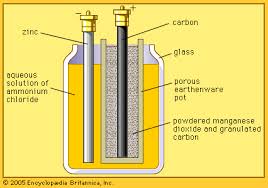 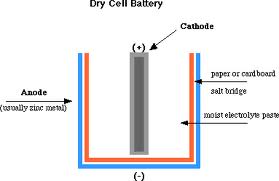 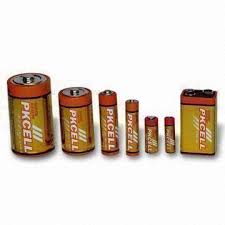 wewfbœ   প্রকার e¨vUvwi|
তড়িৎ  বিশ্লেষণ
†h mKj c`v_© Zwor cÖev‡ni d‡j ivmvqwbK wewµqv K‡i Ab¨ c`v‡_© cwiYZ nq Zv‡K Zwor বিশ্লেষণ e‡j|
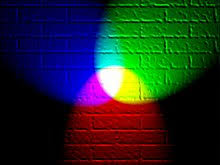 জোড়ায় কাজ
সময়: ০4 মিনিট
কী ঘটছে এখানে?
Na+ + e- = ?
Cl- - e- = ?
#†h mg¯Í c`v_© `ªwefyZ ev weMwjZ Ae¯’vq Zwor cÖevn K‡i bv, d‡j Zviv ivmvqwbK wewµqv K‡i bv| Zv‡`i‡K Zwor Aবিশ্লেষ্য c`v_© e‡j|
মূল্যায়ন
কী ঘটছে এখানে ?
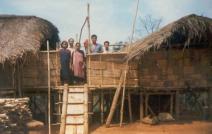 বাড়ীর কাজ
শুষ্ক কোষের কাজ লিখে আনবে।
ধন্যবাদ